YP/WiE Forum: Project Driven Service
Sunny Bellary, YP Regional Coordinator
Ebonee A. Walker, Ph.D., WiE Regional Coordinator
Welcome & Introductions
Name
Section
Affinity Group
Job Title & Affiliation
Affinity Group Updates
What have you done?
What are you planning?
What are your concerns/challenges?
Resources for the AG
https://vtools.ieee.org/
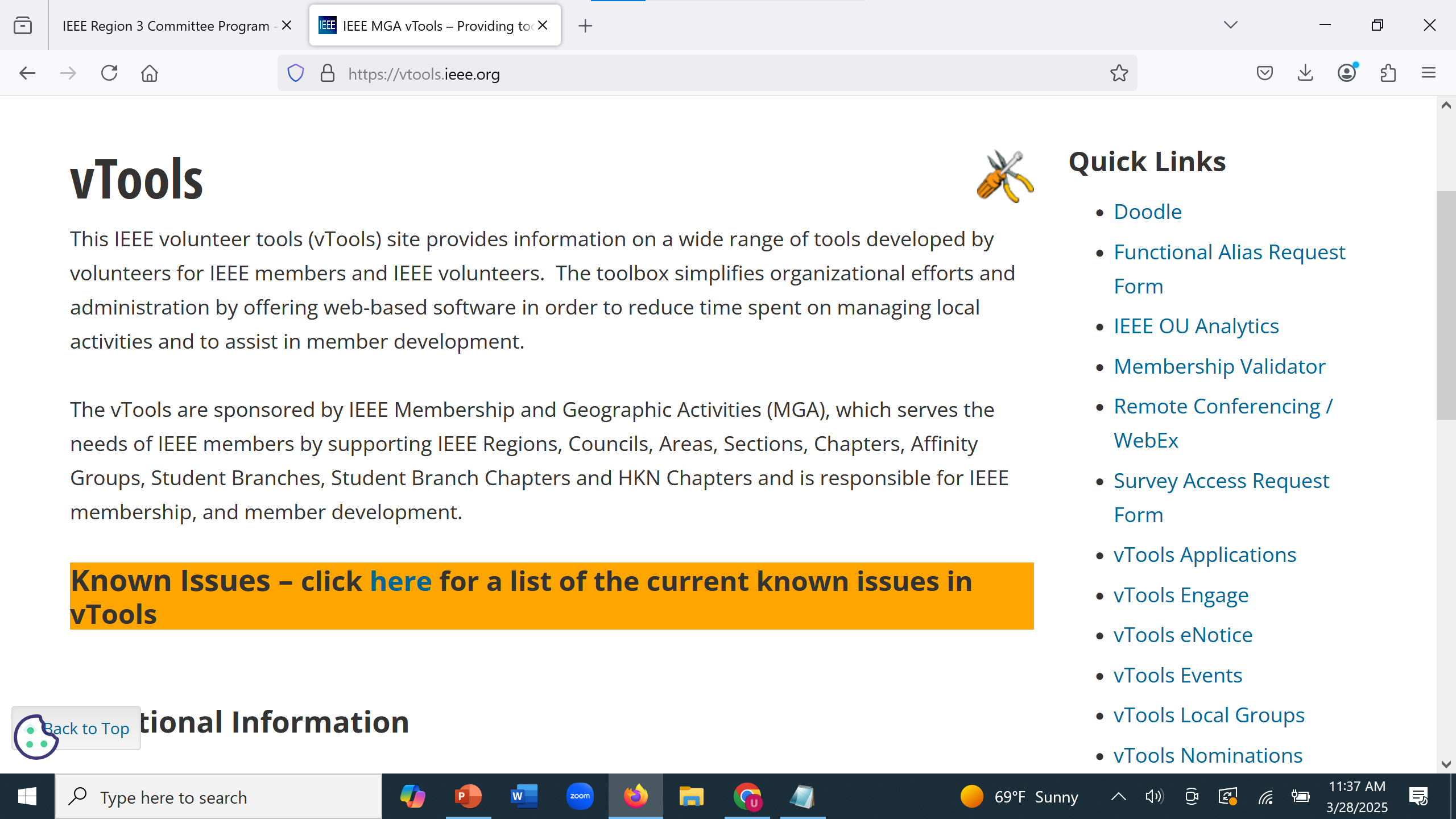 Closing Remarks